Дидактическая игра по ИЗО для детей старшего возраста
«Четвёртый – лишний»
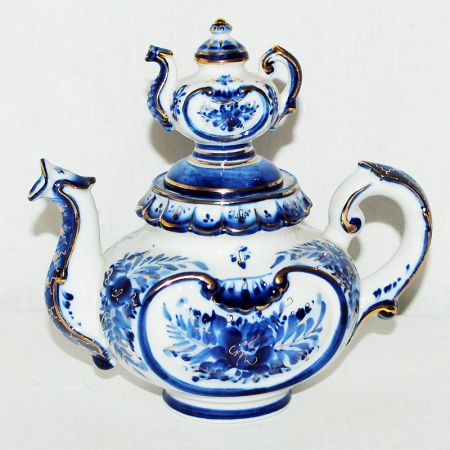 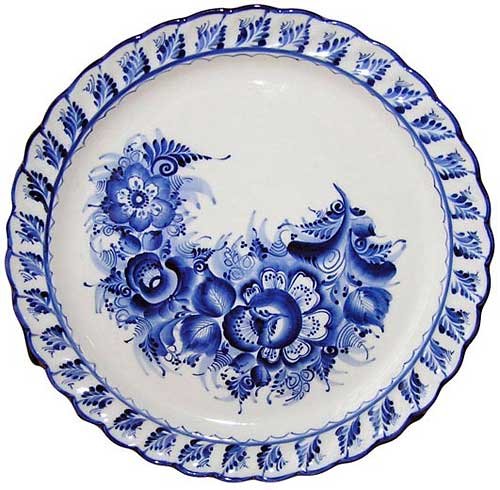 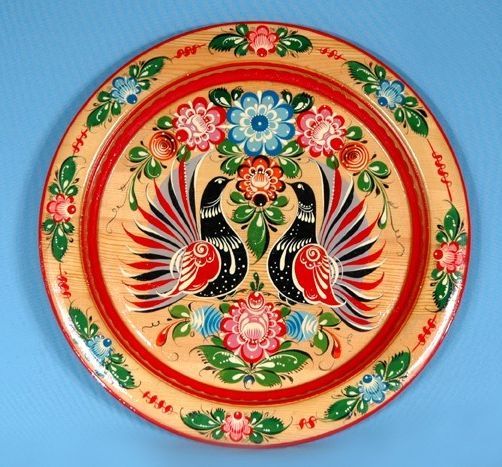 [Speaker Notes: На какой картинке изображена не «Гжель»?]
Молодец!
[Speaker Notes: Молодец!]
Подумай…
[Speaker Notes: Подумай…]
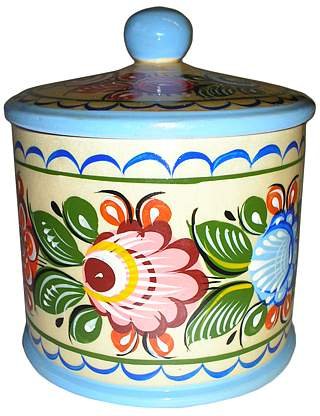 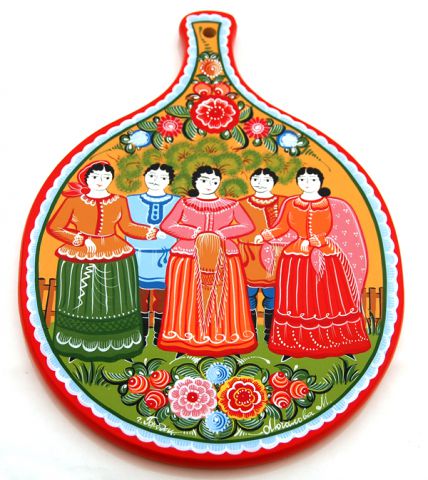 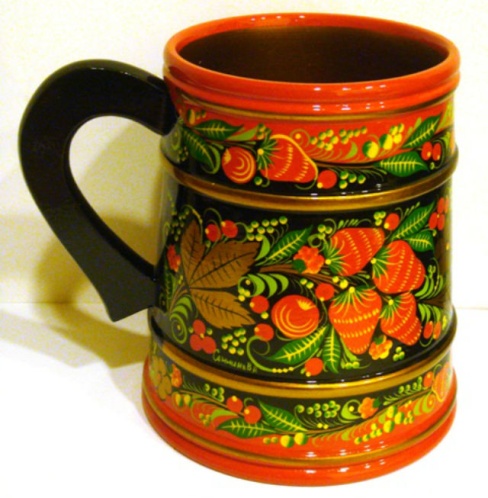 [Speaker Notes: На какой картинке изображена не «Городец»?]
Молодец!
[Speaker Notes: Молодец!]
Подумай…
[Speaker Notes: Подумай…]
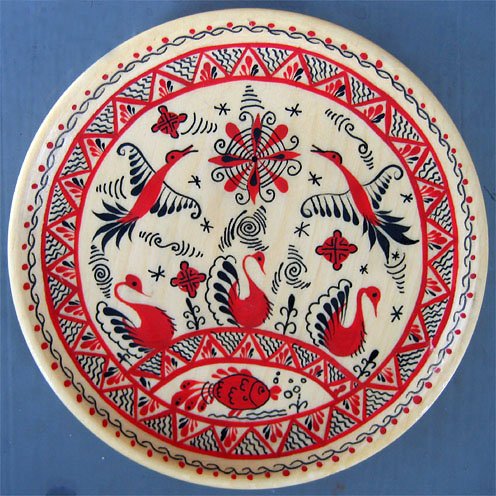 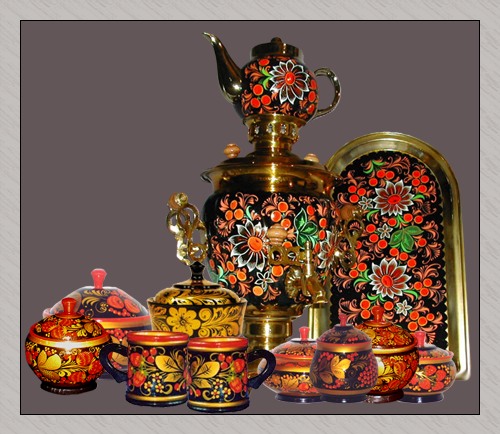 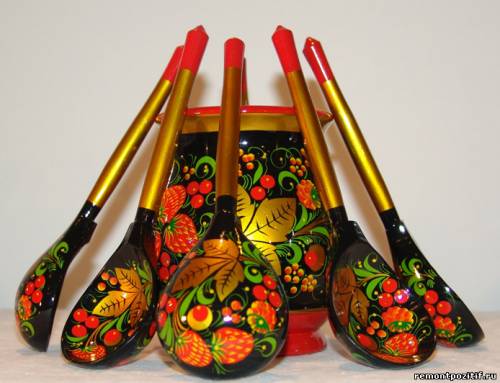 [Speaker Notes: На какой картинке изображена не «Хохлома»?]
Молодец!
[Speaker Notes: Молодец!]
Подумай…
[Speaker Notes: Подумай…]
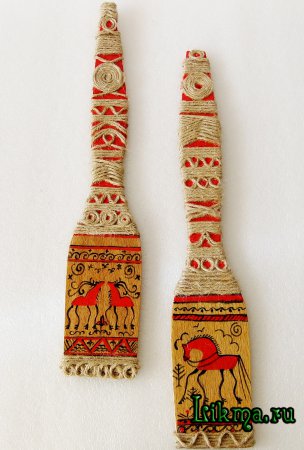 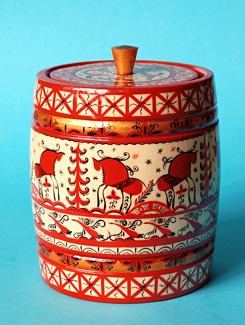 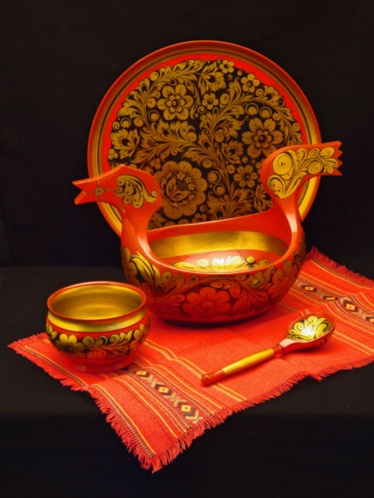 [Speaker Notes: На какой картинке изображена не «Мезенская роспись»?]
Молодец!
[Speaker Notes: Молодец!]
Подумай…
[Speaker Notes: Подумай…]
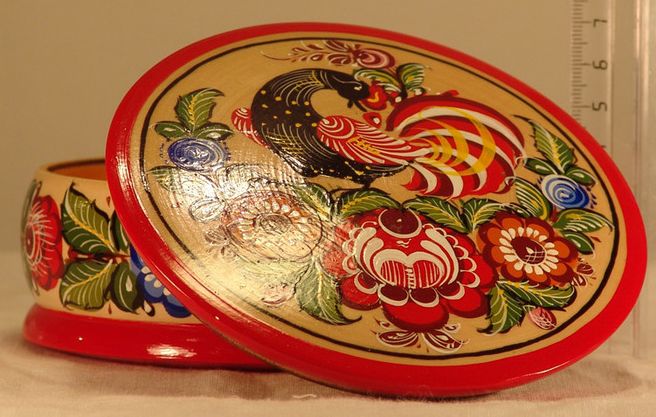 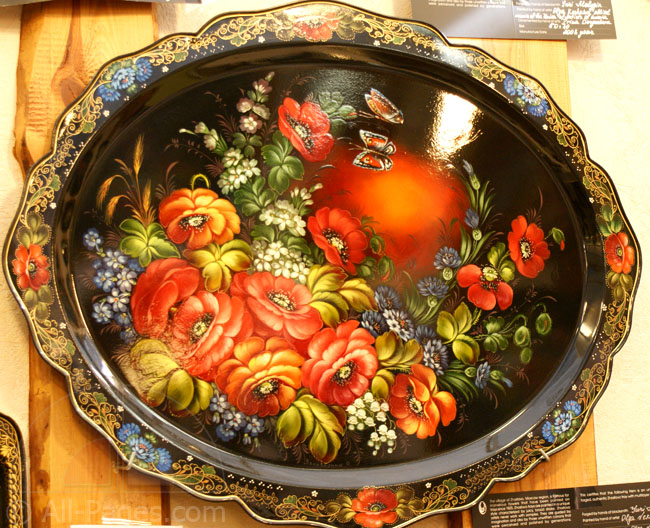 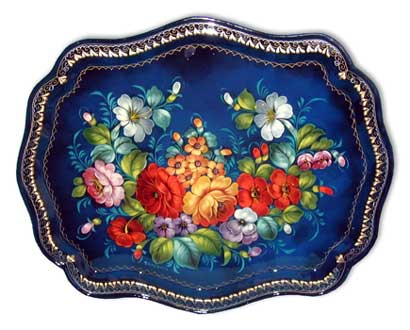 [Speaker Notes: На какой картинке изображена не «Жестово»?]
Молодец!
[Speaker Notes: Молодец!]
Подумай…
[Speaker Notes: Подумай…]
МОЛОДЕЦ!
[Speaker Notes: На какой картинке изображена не «Жестово»?]